Technologie, terminologie a nástroje kybernetického boje
BSSb1152
Jakub Drmola
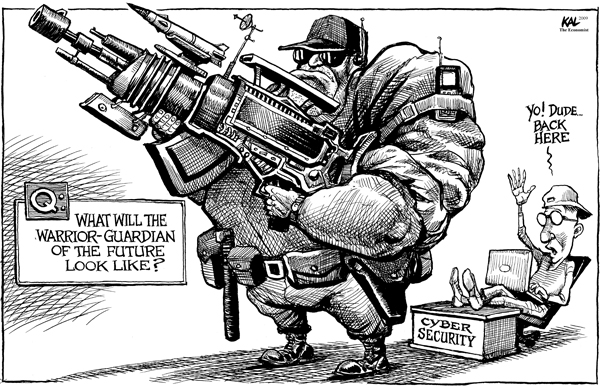 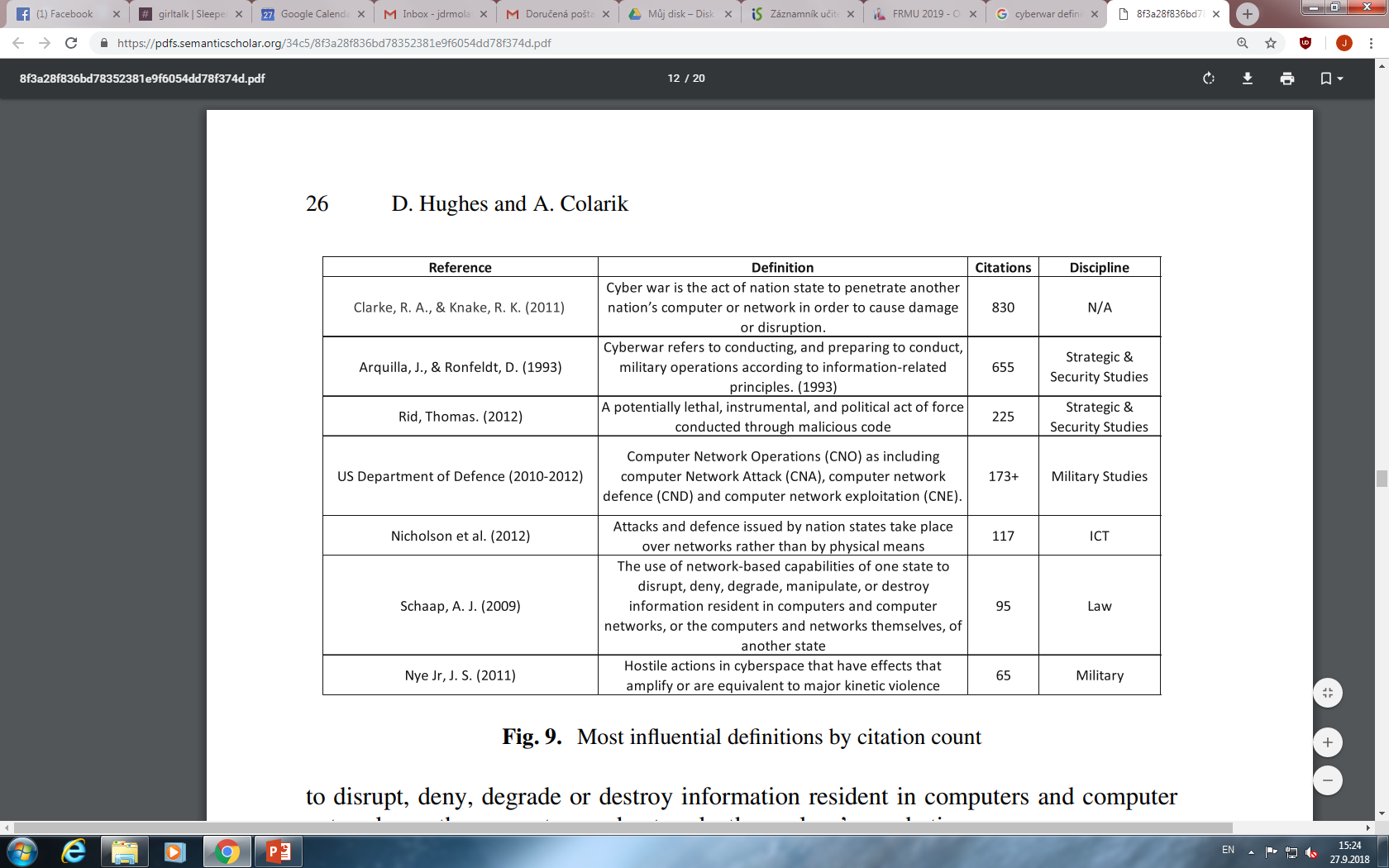 Vymezení
kybernetické útoky


tj. mimo EWar, InfoWar
satelity, C3, drony, atp.
Archetypy útoků
akvizice informací
a následná diseminace/exploitace
šíření informací
propaganda
disrupce
procesů a služeb
destrukce
dat/zařízení
Co chráníme
CIA

Confidentiality
Integrity
Availability
Technické minimum
aneb jak funguje internet
a některé další důležité technologie
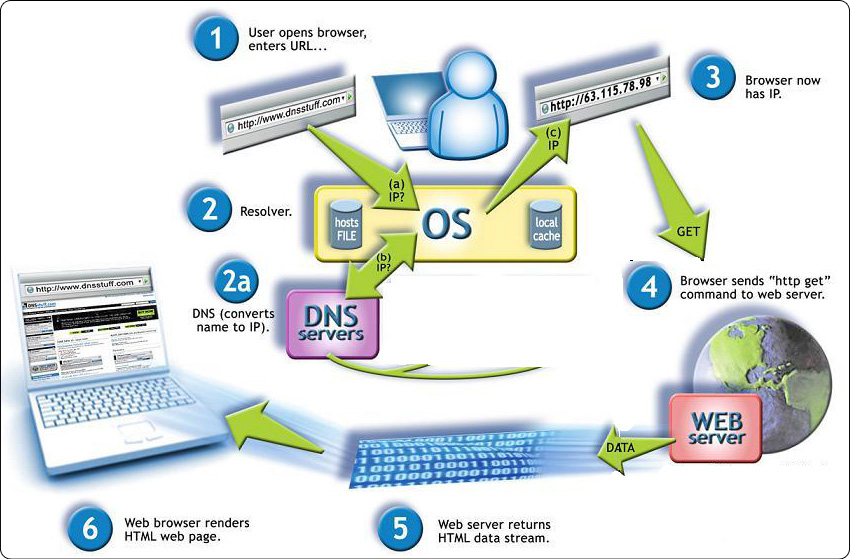 Východiska
většina škod neúmyslná
bugy, nehody, přírodní katastrofy, ...
případně útoky zevnitř
např. nespokojení zaměstnanci

útoky v zásadě spočívají v nalezení a využití nějaké existující slabiny 
lidské, strukturální, implementační, technické
neexistuje dokonalý systém
Častá tvrzení
„biliony útoků“

„jsme čím dál zranitelnější“

airgap
Síťové útoky
DDoS
botnety
LOIC
https://threatmap.fortiguard.com/


Man in the Middle
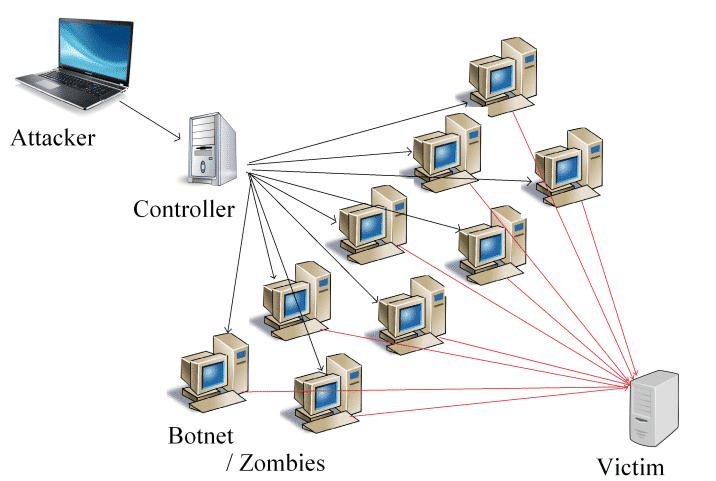 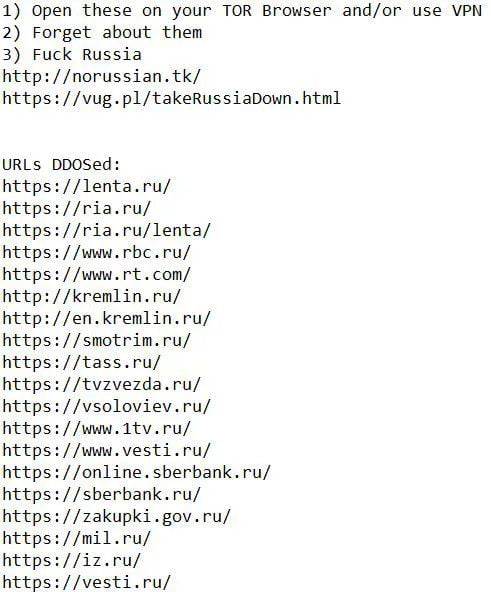 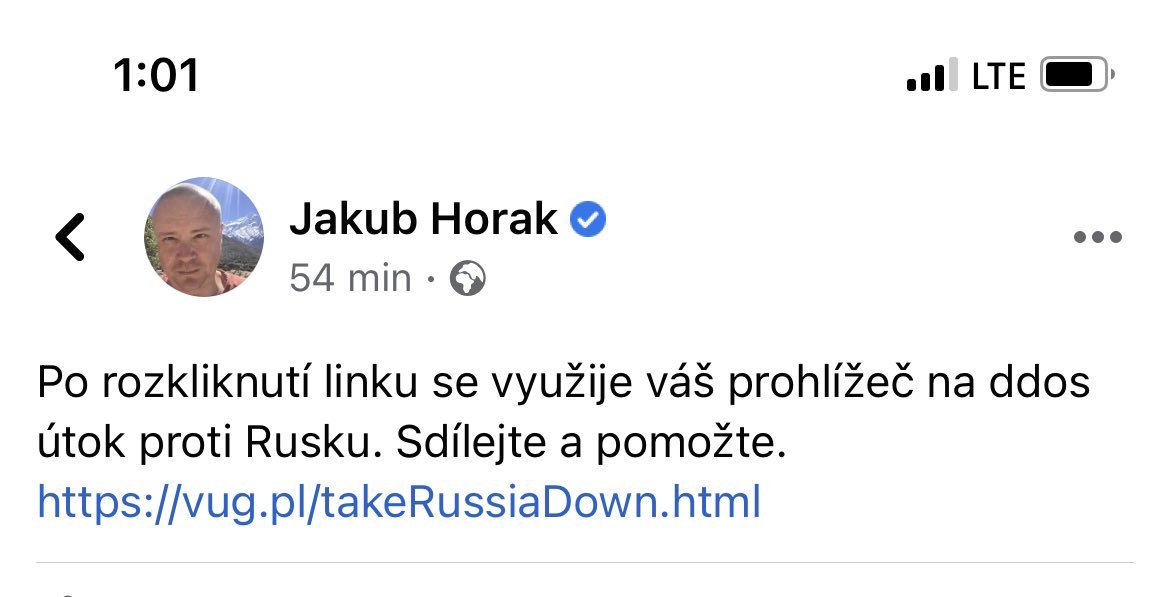 Koncové útoky
defacement
drive by, watering hole

ransomware/spyware
zero-day exploits
Sociální inženýrství
využívání lidské hlouposti a naivity
phishing, spearphishing, whalephising


slabost a opakování hesel
přenosná média
uživatelská podpora, servis, snaha pomoci
na živo, po telefonu, mailem, IM
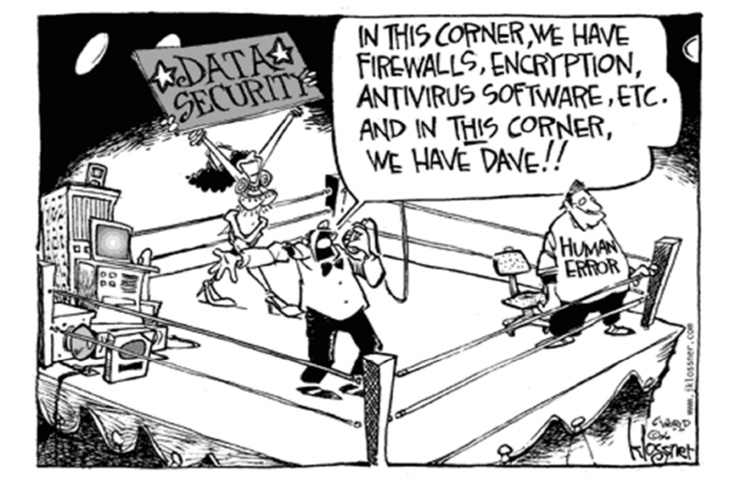 Kryptologie a bezpečnost
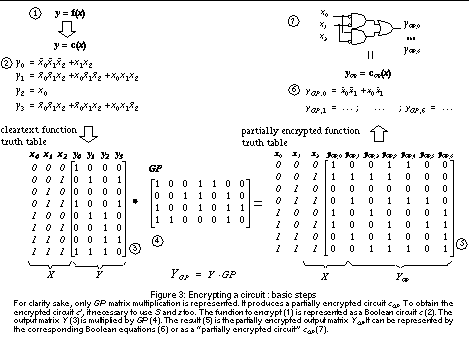 Základní úvod
bez matematiky
a s obrázky

kryptologie, kryptografie, kryptoanalýza
Historie
od antiky
pozvolný vývoj až do novověku
revoluce ve 20. století (války)
současnost
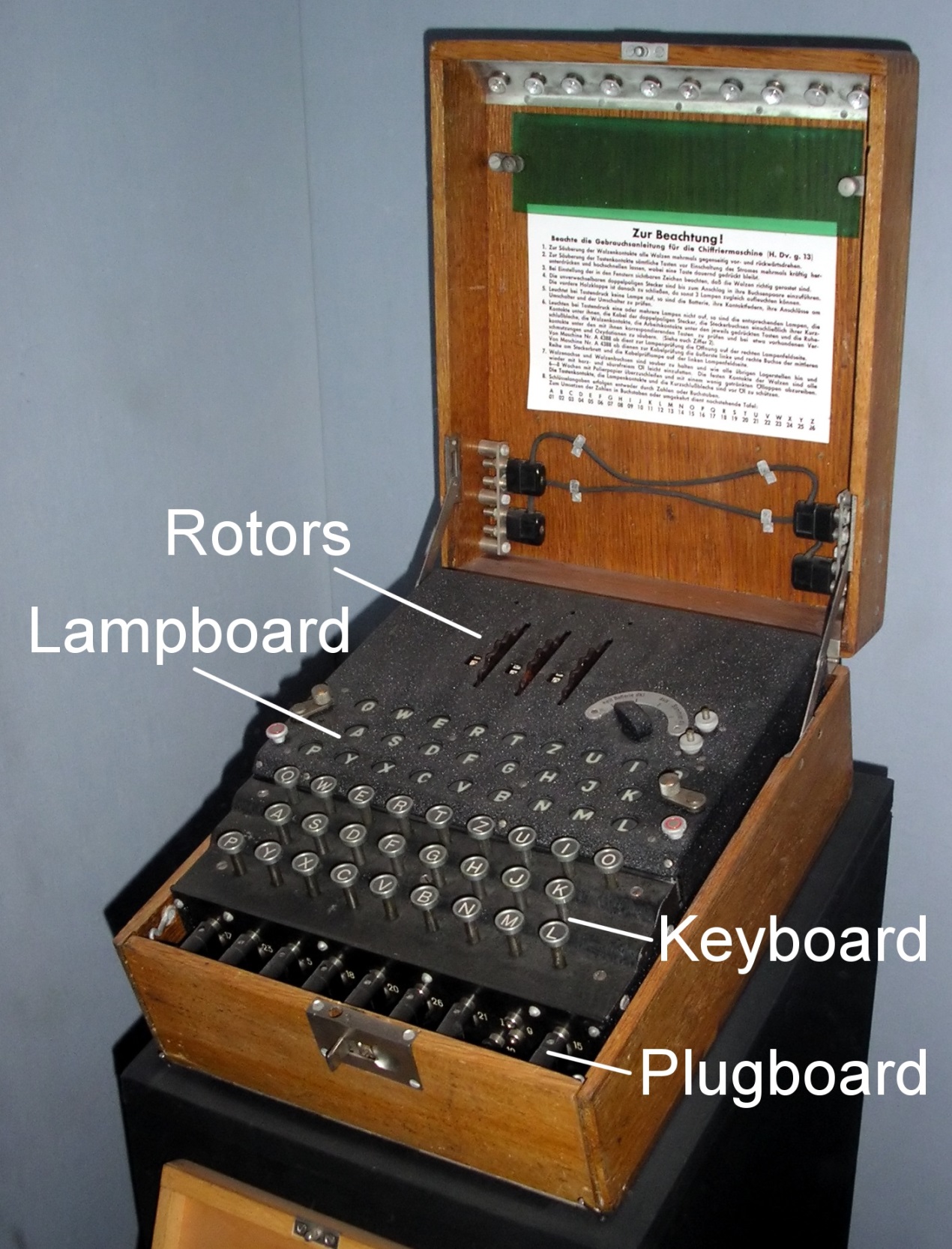 Prolamování kódů
frekvenční analýza
repetice
chyby operátorů
kódové knihy
hrubá síla
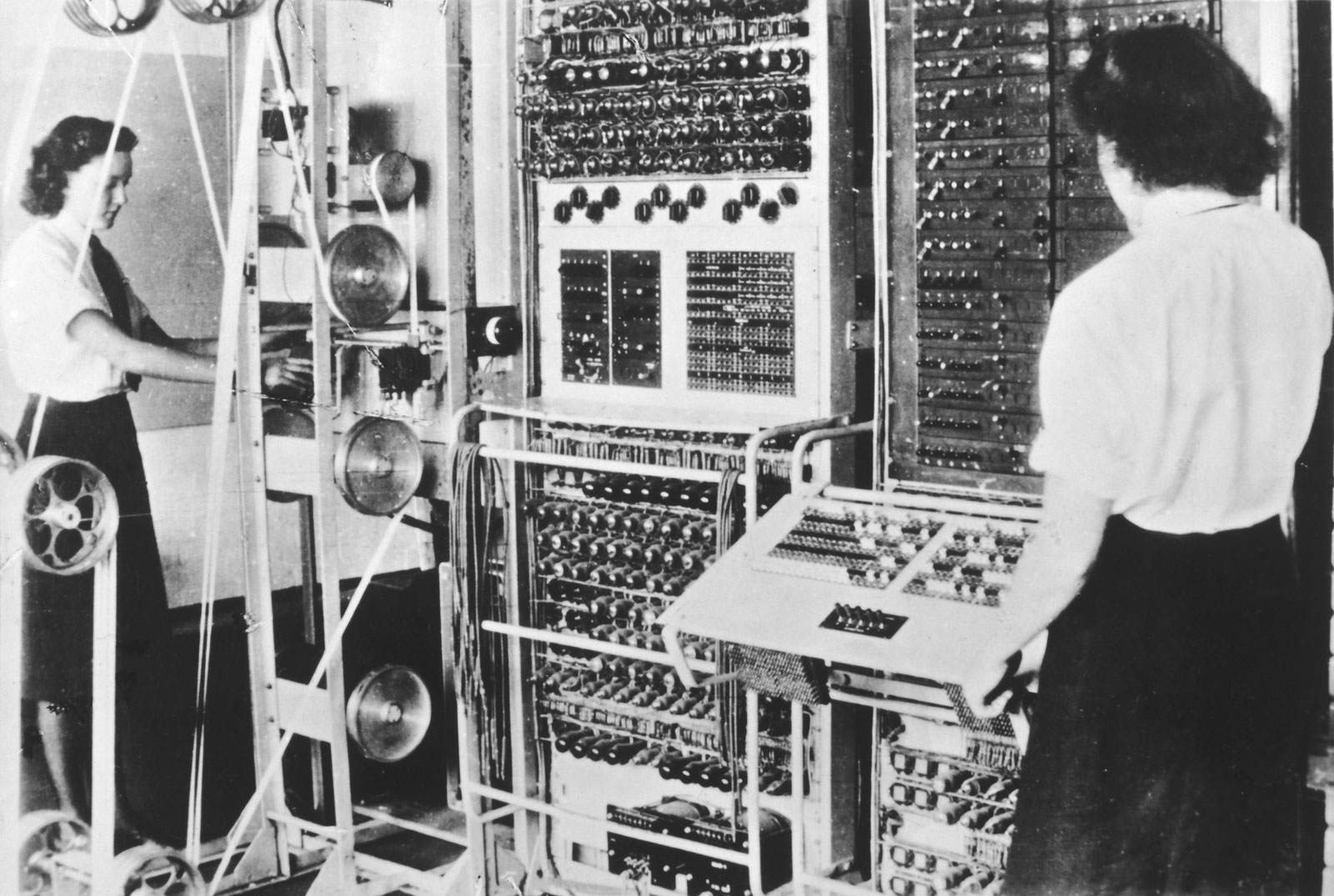 Některé pojmy
Steganografie
kdysi a dnes
text, obrázky, hudba, neviditelný inkoust…
Hash
+ salt
„Security through obscurity“
dat, algoritmu, klíče
Symetrie a asymetrie šifer
„handshake“
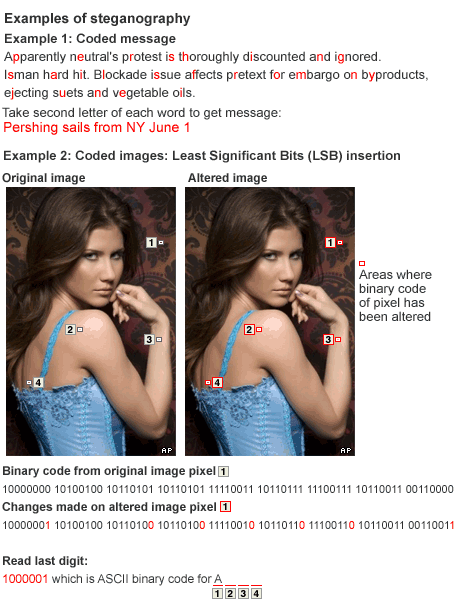 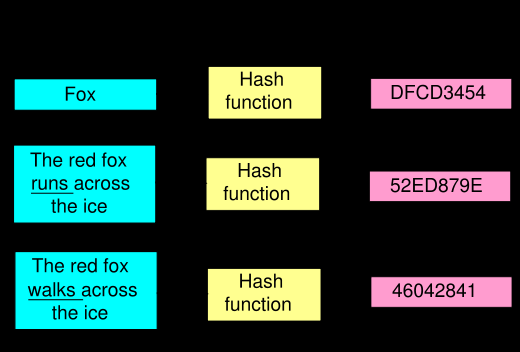 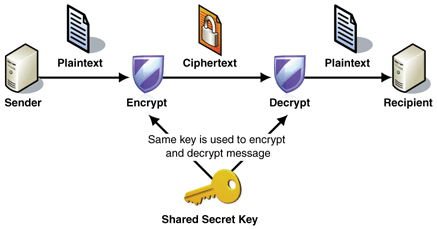 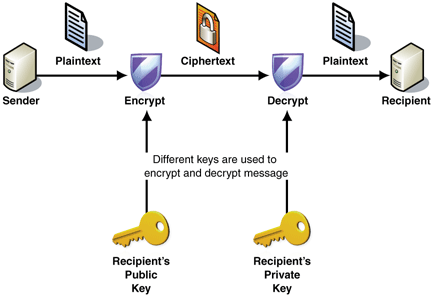 [Speaker Notes: 937*643=602491
521*911=474631]
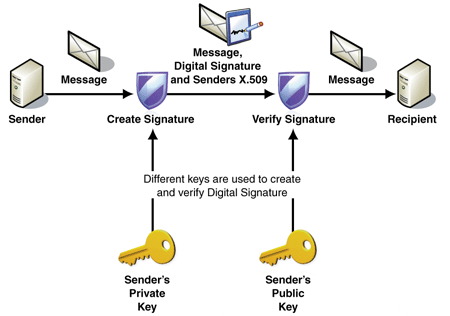 Současné využití
všude a pořád
digitální podpis
bankovnictví
komunikace

TOR
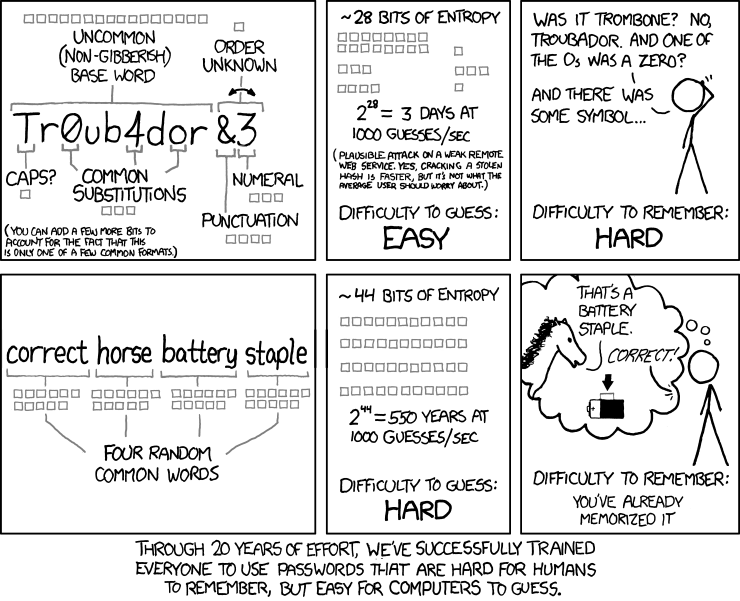 Možná řešení
password managers

password policies
komplexita
neopakování
Výpočetní síla
stále delší klíče
Moore's Law
kvantové procesory?
CIA(N)
confidentiality
integrity
authentication
non-repudiation
Řízení přístupu
identifikace, autorizace, autentizace

co jste, znáte, máte

biometrika
výhody, nevýhody
FAR, FRR
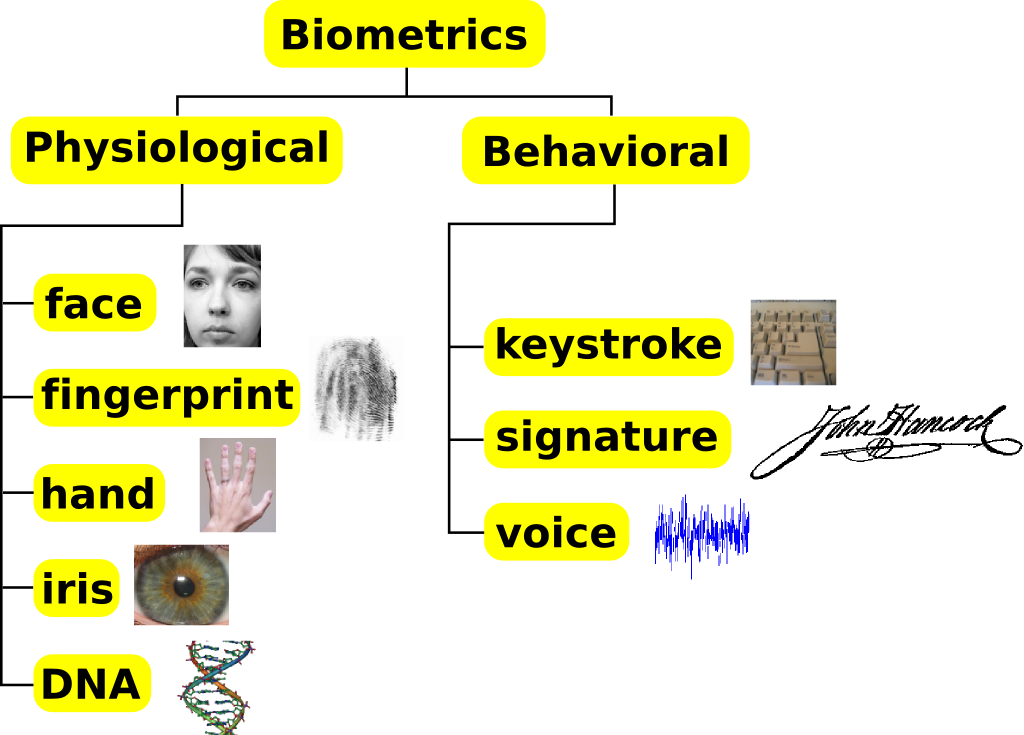